Reflection: Proxies
CPSC 501: Advanced Programming Techniques
Fall 2020
Jonathan Hudson, Ph.D
Instructor
Department of Computer Science
University of Calgary
Monday, August 24, 2020
Intercession via proxy
Dynamic Proxies
A proxy is “a person authorized to act on behalf of another” 

In OO programming, a proxy is an object that substitutes for another object called the target 

To work, the proxy must implement the target’s entire interface 
i.e.  support all the target’s methods
Dynamic Proxies
The proxy may

 Implement its own versions of all the methods 
Acts as a substitute for the target 

Or delegate some or all calls it receives to the target 
Acts as an intermediary between the caller and the target
Dynamic Proxies
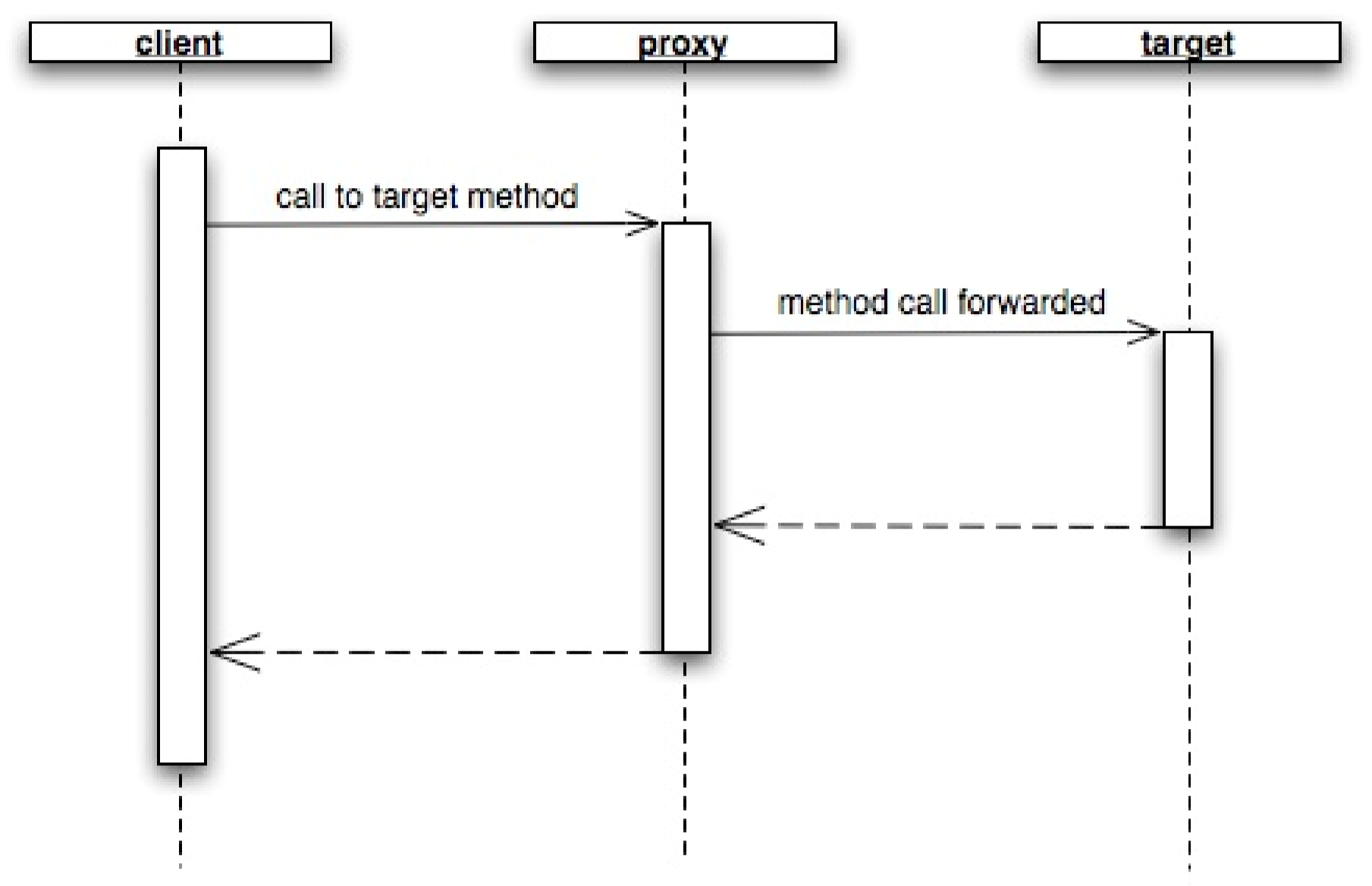 Dynamic Proxies
If an intermediary, a proxy may add functionality before and after forwarding the method to the target 

Allows you to add behavior to objects
Dynamic Proxies
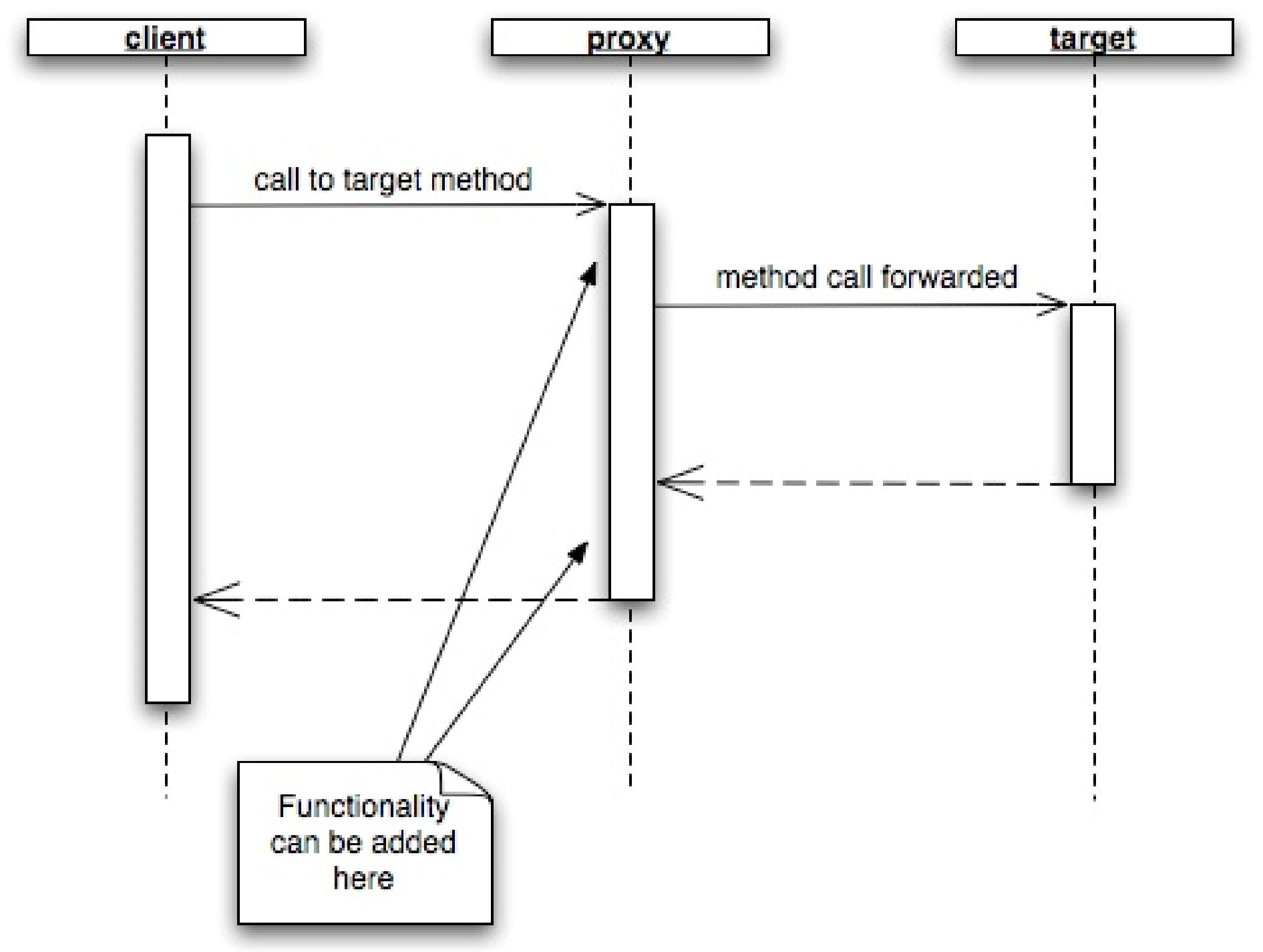 Dynamic Proxies
Method invocation intercession is the ability to intercept method calls reﬂectively 

Not supported by Java directly 
(Java Aspects one way of doing intercession)

But is approximated using dynamic proxies 
Proxies can be created at runtime as needed
Dynamic Proxies
Proxies are useful when you need to add similar behavior to many different classes 
E.g.  Adding tracing code to all method calls 

Without proxies, you could create non-tracing and tracing classes 
Or subclasses of a common superclass 
You arrange to instantiate the needed class at runtime
Dynamic Proxies
Without proxies, you could create non-tracing and tracing classes 
Drawbacks: 
Tedious:  must be done for all methods of all classes 
Error prone:  may overlook a method 
Fragile: if a method is added or changed, then the traced class must also be added/changed 

Dynamic proxies allows the added behavior to be implemented in a single class
Intercession via Java proxy
Dynamic Proxies
java.lang.reﬂect.Proxy 

Can create a proxy class (a class object) that implements a set of proxied interfaces with: 
static Class getProxyClass(ClassLoader loader, Class[] interfaces)
Dynamic Proxies
Proxy classes have a constructor that takes an InvocationHandler parameter 

You create a proxy instance with the constructor and newInstance() 

E.g.
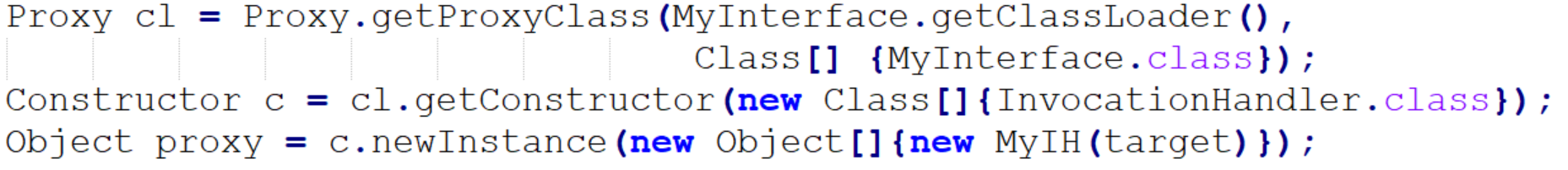 Dynamic Proxies
Or with a single call: 




Use isProxyClass() to see if a class object represents a proxy class 
E.g.
if (Proxy.isProxyClass(obj.getClass())  
 . . .
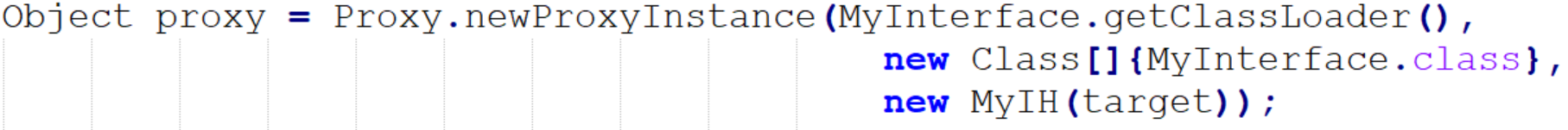 Dynamic Proxies
The proxy instance delegates handling of methods to its invocation handler 

Is an object that implements the InvocationHandler interface 

Must implement the invoke() method 
Must also keep a reference to the target object 
E.g.
Dynamic Proxies
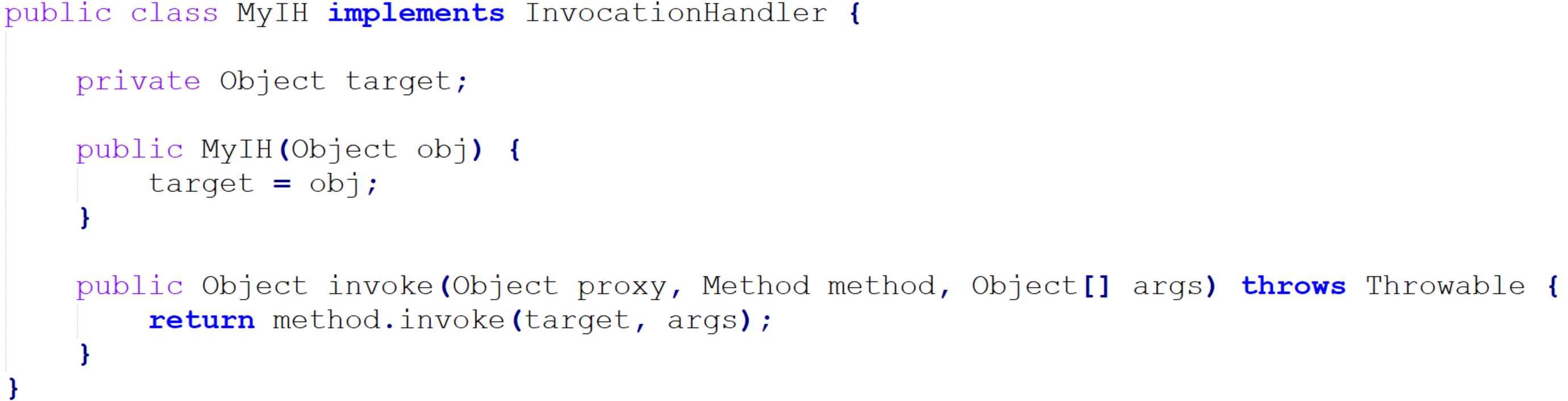 Dynamic Proxies
The above invoke() method merely forwards the message to the target 
Could add pre- and post-processing 
E.g.
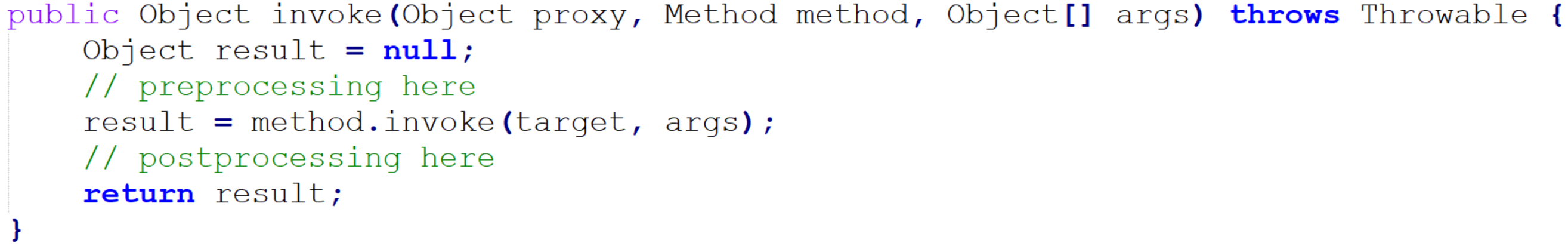 Dynamic Proxies
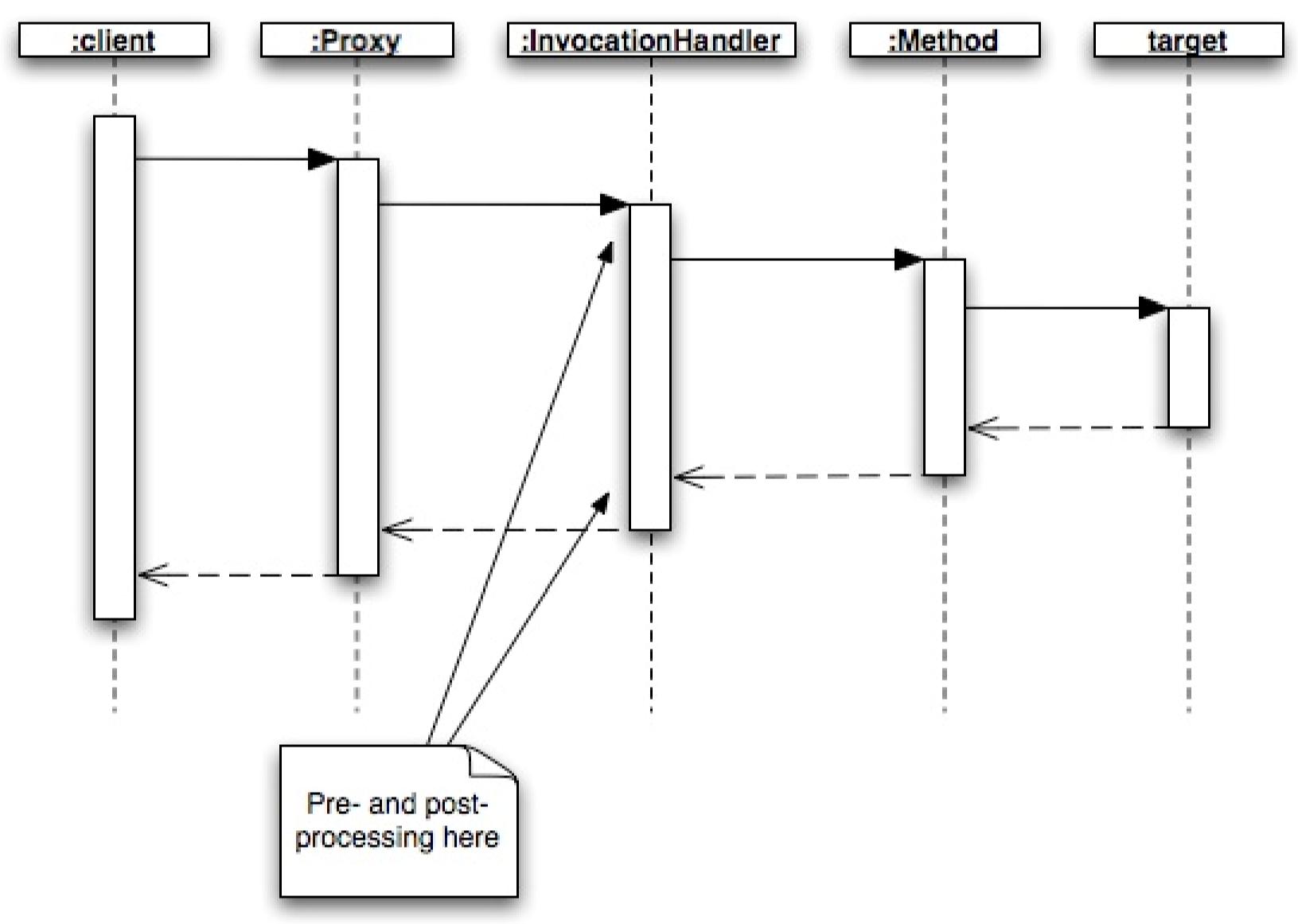 Example
Example – MyInterface.java
Example:  tracing proxy 
Target interface
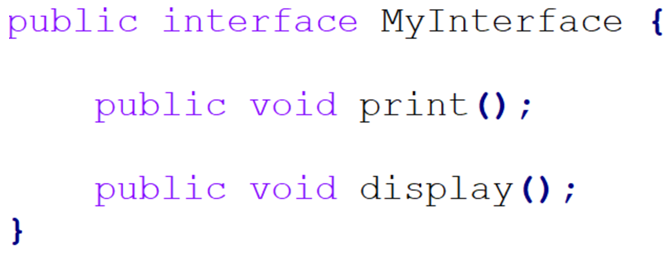 Example – MyClass.java
Target class
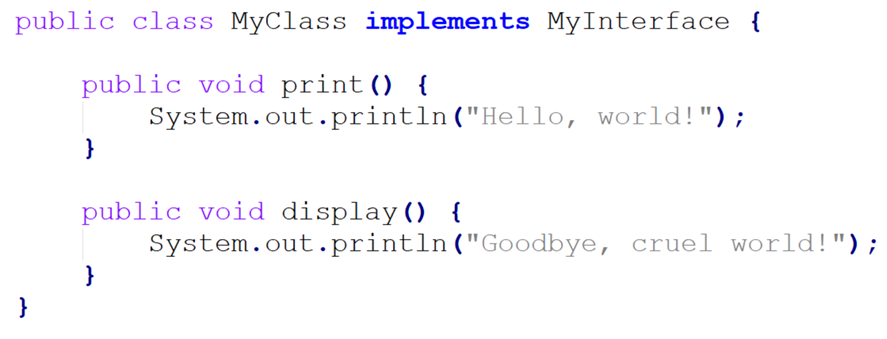 Example – TracingIH.java
Invocation handler
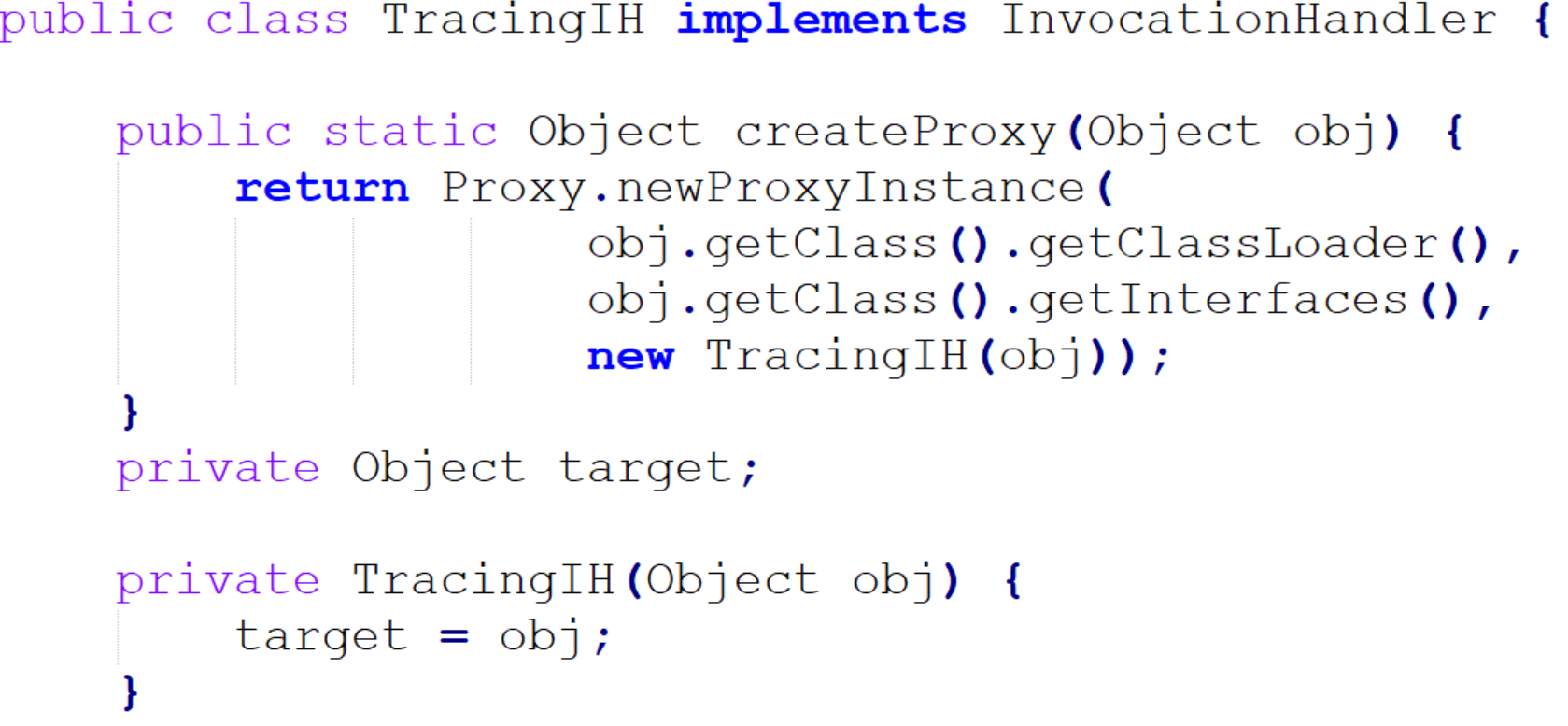 Example – TracingIH.java (cont’d)
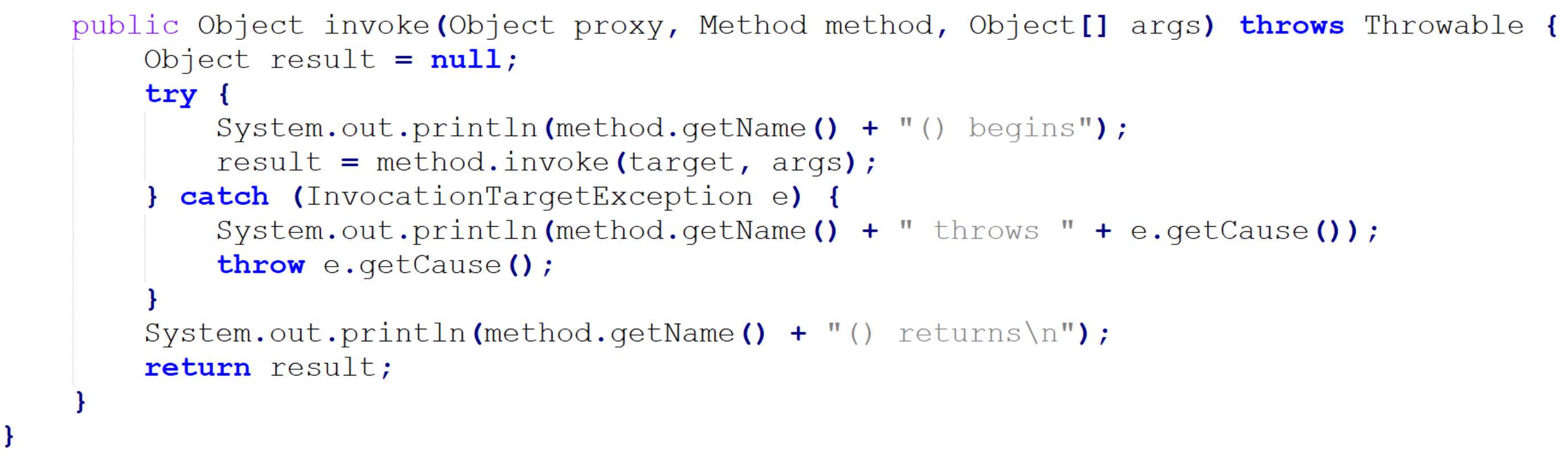 Example – Test.java
Client code
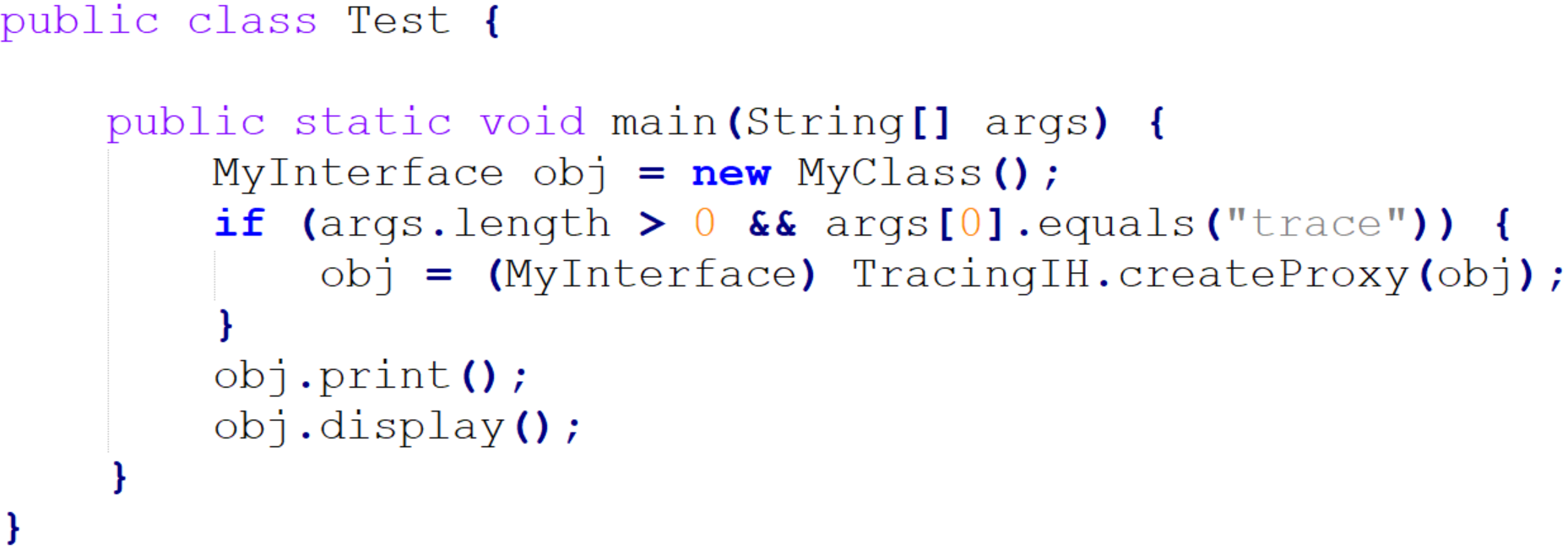 Example – no proxy
Sample run: java Test
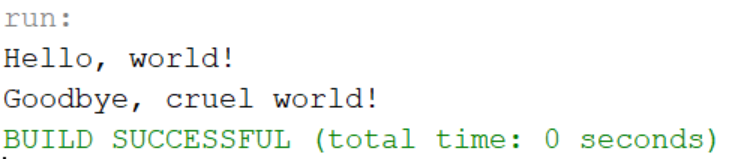 Example – proxy enabled
Sample run: java Test trace
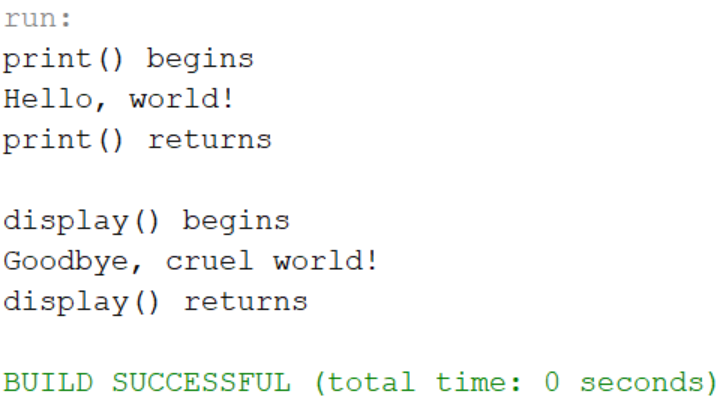 Readings
Forman & Forman  Chapter 4 
Java API:  java.lang.reﬂect.Proxy
Onward to … Java Aspects.
Jonathan Hudson
jwhudson@ucalgary.ca
https://pages.cpsc.ucalgary.ca/~hudsonj/